HPC-VMs: Virtual Machines in High Performance Computing Systems
Albert Reuther
IEEE-HPEC 2012
September 11, 2012
This work is sponsored by the Department of the Air Force under Air Force contract FA8721-05-C-0002. Opinions, interpretations, conclusions and recommendations are those of the author and are not necessarily endorsed by the United States Government.
[Speaker Notes: Time to introduce the title.]
Outline
Introduction to Virtual Machines

VM Features

VMs in HPC

Launch Time Results

Summary and Future Work
[Speaker Notes: This is just the outline.]
Operating System Basics
Applications and their User Interfaces – Programs that users run
Application Programming Interface (API) – Rules and specifications for libraries and frameworks
Libraries/Frameworks – Reusable software routines for building applications
Operating System (OS) Kernel – Manager of computer hardware resources and of common services for application software
Hardware – Physical components of the computer
User(s)
User Interfaces
Applications
APIs
Libraries/Frameworks
OS Kernel & Device Drivers
Hardware
Manages and controls shared hardware resources
Provides common services to applications
Abstracts hardware for users and applications
Silbershatz, Galvin and Gagne, Operating System Concepts, Addison Wesley, 2011.
[Speaker Notes: This slide shows the basic operating system software stack for a canonical computer system.]
Virtual Machines
Operating System (OS) – Manager of computer hardware resources and of common services for application software
Virtual Machine (VM) – Software implementation of a computer that executes programs like a computer machine
Hypervisor – Virtual operating platform that monitors the execution of one or more VMs
Hardware – Physical components of the computer
of the computer
User(s)
Virtual Machine (VM)
User Interfaces
Applications
APIs
Libraries/Frameworks
Operating System
Virtual Machines
App
App
App
Hypervisor
OS
OS
OS
Mon
Mon
Mon
Hardware
VM
VM
VM
Hypervisor
Mgmt
Emulate the underlying hardware
Isolate and encapsulate guest operating systems
Allocate hardware resources
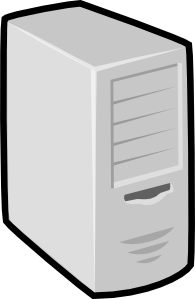 Dittner and Rule, Best Damn Server Virtualization Book Period, Syngress, 2007.
[Speaker Notes: In order to better understand these service categories, we must first explain a generic computer system stack including VMs, which are commonly used in all three service models. This system stack is depicted in the figure here, and each of the layers of the stack is described.]
Cloud Computing Service Paradigms
Infrastructure as a Service (IaaS)
Platform as a Service (PaaS)
Software as a Service (SaaS)
User(s)
User(s)
User(s)
Provided 
by User, 
Admin, 
etc.
Virtual Machine (VM)
User Interfaces
Virtual Machine (VM)
User Interfaces
Provided 
as a 
Service
Virtual Machine (VM)
User Interfaces
Applications
Applications
Applications
APIs
Libraries/Frameworks
APIs
APIs
Libraries/Frameworks
Libraries/Frameworks
Operating System
Operating System
Operating System
Hypervisor
Hypervisor
Hypervisor
Hardware
Hardware
Hardware
Provide hardware to execute VMs
Provide software execution platform
Provide entire software application
Each service paradigm has different securityand reliability implications
[Speaker Notes: The key interfaces for cloud computing are the User Interfaces, APIs, and Hypervisor for SaaS, PaaS, and IaaS, respectfully. These key interfaces are depicted in the figure here. Using user interfaces, SaaS delivers entire software packages to users across the network. The consumer is generally not authorized to manage or control any of the underlying infrastructure including libraries, operating system, virtual machines, nor computational, network or storage hardware. For certain applications, though, consumers do have control over their application preferences. PaaS shares a set of APIs and tools with which applications can be developed and executed. While developers often have some control over their application deployment, they do not have any control over the distribution of their application nor do they have control of the hardware on which their application executes. For IaaS, the Hypervisor interface enables the execution of VMs provided by users and executes the VMs on infrastructure hardware. Also, IaaS often allows users to deploy virtual private networks (VPNs) to segregate their system environment from other system environments. Simply put, SaaS enables the running of applications, PaaS enables the writing of applications, and IaaS enables the installation of applications.]
Cloud Computing Service Paradigms
Infrastructure as a Service (IaaS)
Platform as a Service (PaaS)
Software as a Service (SaaS)
User(s)
User(s)
User(s)
Provided 
by User, 
Admin, 
etc.
Virtual Machine (VM)
User Interfaces
Virtual Machine (VM)
User Interfaces
Provided 
as a 
Service
Virtual Machine (VM)
User Interfaces
Applications
Applications
Applications
APIs
Libraries/Frameworks
APIs
APIs
Libraries/Frameworks
Libraries/Frameworks
Operating System
Operating System
Operating System
Hypervisor
Hypervisor
Hypervisor
Hardware
Hardware
Hardware
Utility Cloud Examples
Amazon Elastic Compute Cloud (EC2), ITricity, Joyent, Rackspace, VMWare Cloud
Amazon Web Services (AWS), Amazon Simple Storage Service (S3), Windows Azure, FaceBook Apps
SalesForce.com, Google Apps, Gmail, Microsoft Suite 365, NetFlix Streaming, FaceBook
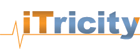 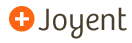 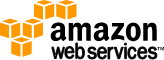 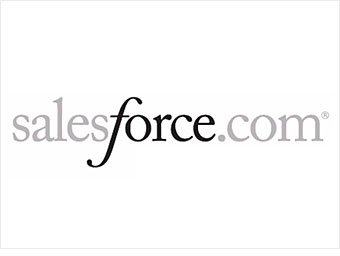 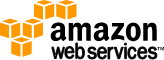 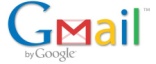 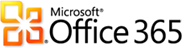 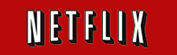 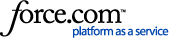 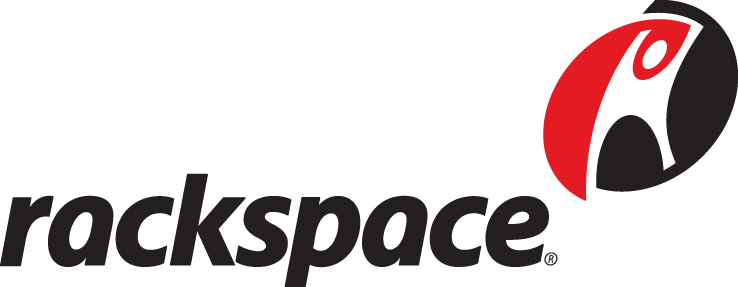 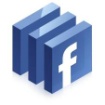 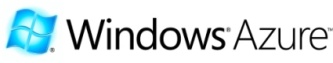 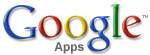 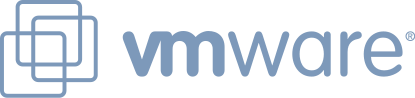 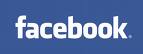 [Speaker Notes: In SaaS, consumers use applications provided to them by the cloud. Examples include Google Docs, Gmail, SalesForce.com, Facebook, Amazon Simple Storage Service (S3), and NetFlix Streaming. When consumers use provided tools and development environments to create and deploy their own applications, this is PaaS. Such platform services include Amazon Web Services (AWS), Facebook Apps, Microsoft Windows Azure, and Force.com. Finally, users can deploy their own application, generally within virtual machine (VM) instances, in the IaaS model. Providers of IaaS are Amazon Elastic Compute Cloud (EC2), Joyent, Rackspace, VMWare, and others.]
A Brief History of Virtual Machines
Web Services with Browser (PCs, Laptops, Mobile Devices)
Central Servers with Distributed PCs
Distributed Servers with Distributed PCs
Mainframes with Terminals
Multicore CPUs
Servers
IBM 
CP/CMP (first VMs)
Portable, Heterogeneous, Ubiquitous VMs
Hypervisors
DEC VAX (virtual memory)
Software VMs 
(Java VM)
Hardware Emulation
Virtualization
DEC VMS
AIX
Solaris
HP-UX
Linux 1.0 Kernel
Linux 2.6 Kernel
Multics
Unix System V
OSs
BSD 1.0
Windows 3.1
Windows NT
Windows XP
Ethernet 10BASE5
Ethernet 100BASE-T
Ethernet 10GBASE-T
ARPANET First Message
Ethernet First Deployment
LANs
Ethernet 10BASE-T
Ethernet 1000BASE-T
Redundant Array of Independent Disks (RAID)
Storage-Attached Networks (SANs)
Network-Attached Storage (NASs)
Distributed Replicated, Network Storage
Direct-attached Tapes
Direct-attached Disks
Disk Farms
Storage
1960s
1970s
1980s
1990s
2000s
2010s
Distributed computing has been in CS research since Multics and ARPANET. 
Cloud Computing is the convergence and commercialization of many distributed computing areas.
Color Legend:
Mainframe Era
LAN/Web Era
PC Era
Cloud Era
[Speaker Notes: The success of virtual machines was 5 decades in the making. The technology maturities of these five areas converged in the 2000s to enable ubiquitous virtual machines.]
Types of Modern Virtual Machines
Ring 3
Emulation: Translate all instructions from guest OS to host hardware
Paravirtualization: Partial simulation of underlying hardware for guest OSs
Jump table for protected guest OS instructions
Some guest OS modifications
Full Virtualization: Complete simulation of underlying hardware for guest OSs
Hardware support for virtualization
Ring 2
Ring 1
Ring 0
Kernel
Device Drivers
Device Drivers
OS Protection Rings
User
Virtual Machines
Virtual Machines
App
App
App
App
App
App
OS
OS
OS
OS
OS
OS
Mon
Mon
Mon
Mon
Mon
Mon
Type 1: Bare metal hypervisor
Type 2: Host OS and hypervisor
VM
VM
VM
VM
VM
VM
Hypervisor
Mgmt
Hypervisor
Mgmt
Host Operating System
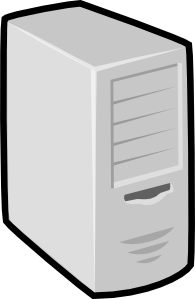 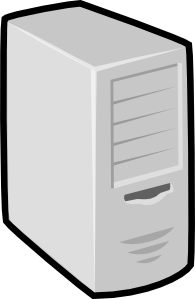 [Speaker Notes: We also need to describe the OS Protection Rings, privileged (protected) OS instructions, and VM-enabling instructions. Next are type 1 and type 2 hypervisors. This is whether there is a host OS (type 2) or bare-metal hypervisors (type-1).]
Outline
Introduction to Virtual Machines

VM Features

VMs in HPC

Launch Time Results

Summary and Future Work
[Speaker Notes: This is just the outline.]
VM Resources
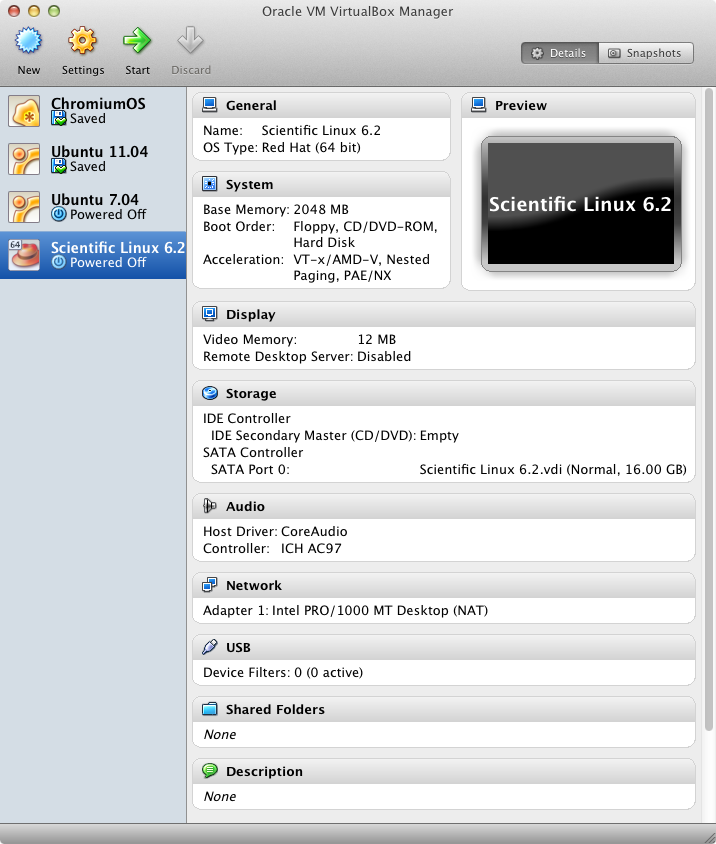 Choose number of CPU cores
Choose main memory size
Choose devices to present to guest OS
Network
Storage
Display
Audio
USB
Etc.
App
App
App
Virtual Machines
OS
OS
OS
Mon
Mon
Mon
VM
VM
VM
Hypervisor
Mgmt
Hardware
[Speaker Notes: This slide describes the VM resources that can be controlled for each VM image. The screen shot is from Oracle VM Virtual Box manager.]
Common Virtual Machines
From: http://en.wikipedia.org/wiki/Comparison_of_platform_virtual_machines
[Speaker Notes: Here is a table describing the virtual machine environments that are the most popular and the ones we considered. Note that each technology only supports either Type 1 or Type 2, not both. Also, most support standard virtualization which takes advantage of the AMD-V and Intel-VT-x instruction set extensions. All of the technologies promise up to near native speed except for QEMU, which virtualizes via emulation. Finally, Virtual Box is unique in that it provides a full command line interface.]
Enterprise VM Trade-Offs
Advantages
Server consolidation with isolation
Rapid provisioning (no hardware purchase needed)
VM migration between hardware servers
Flexibility of running multiple OS types
Flexible virtual hardware configuration
Probably better security stance
Challenges
Performance
Network
I/O (disks, etc.)
Management of VM images
Load balancing on hardware
But HPC is Different.
It is all about performance and productivity.
[Speaker Notes: This slide outlines the advantages and challenges for enterprise VMs. However, HPC is different. It is all about performance and productivity.]
Outline
Introduction to Virtual Machines

VM Features

VMs in HPC

Launch Time Results

Summary and Future Work
[Speaker Notes: This is just the outline.]
HPC and Virtual MachinesTwo Common Approaches
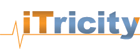 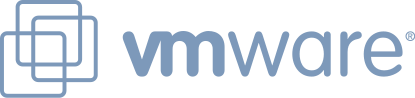 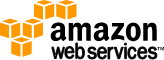 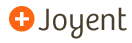 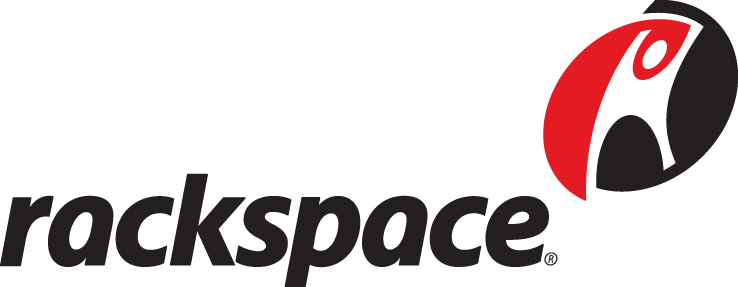 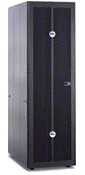 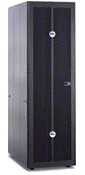 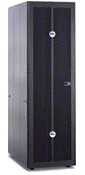 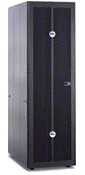 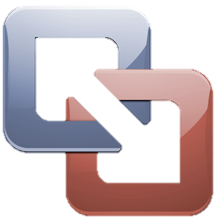 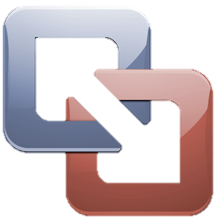 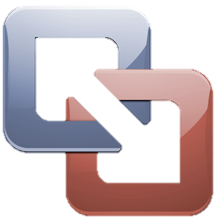 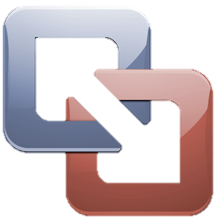 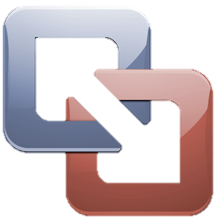 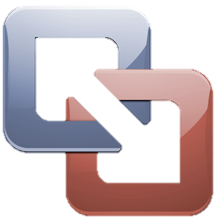 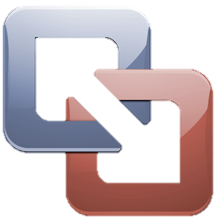 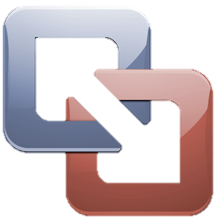 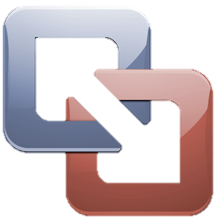 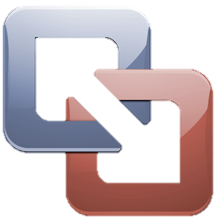 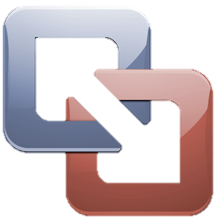 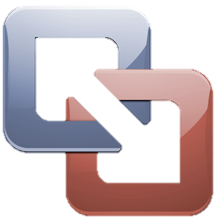 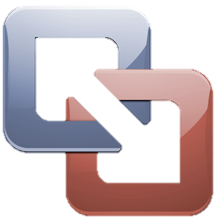 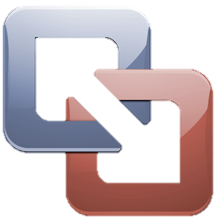 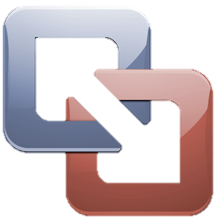 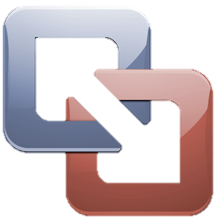 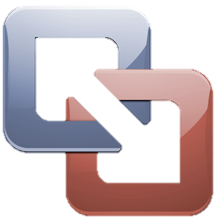 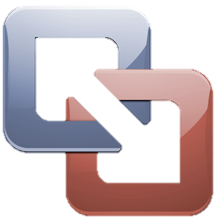 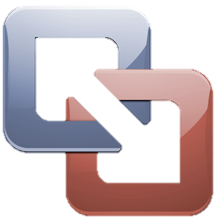 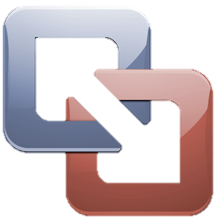 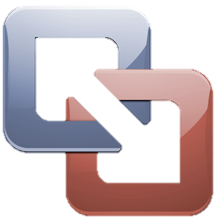 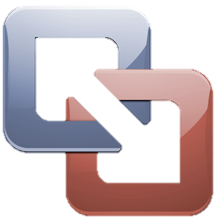 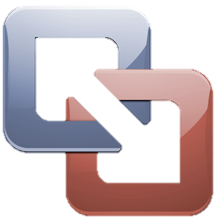 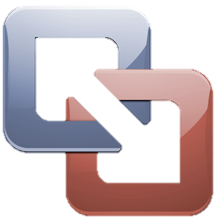 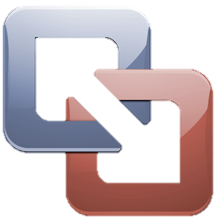 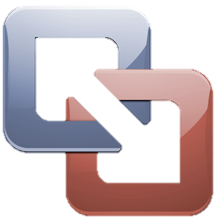 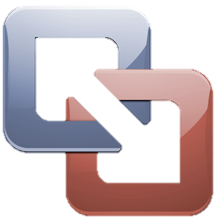 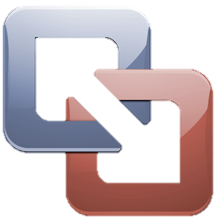 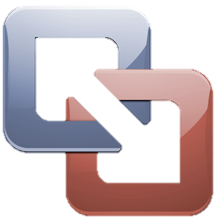 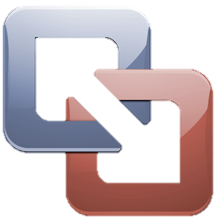 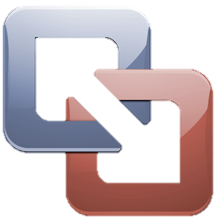 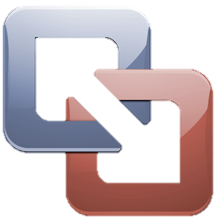 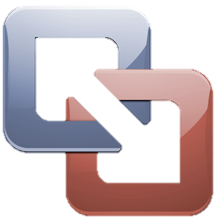 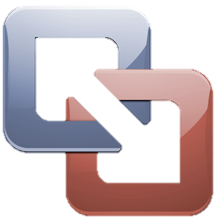 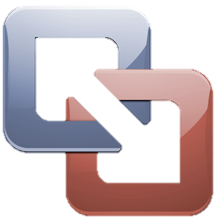 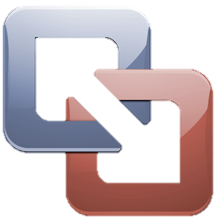 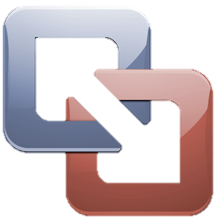 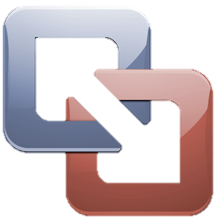 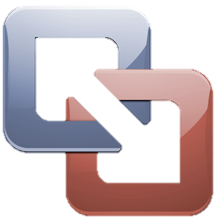 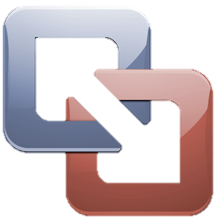 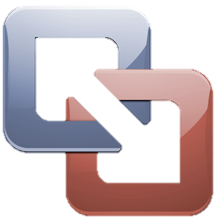 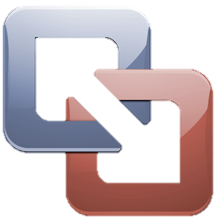 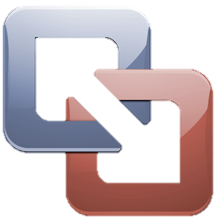 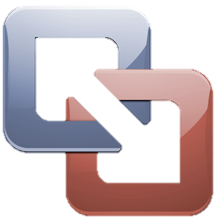 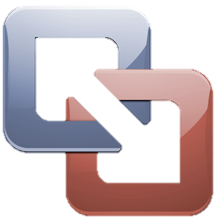 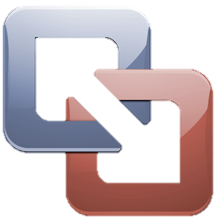 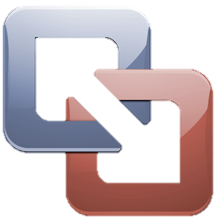 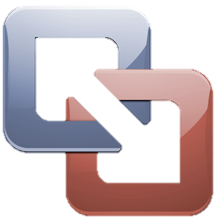 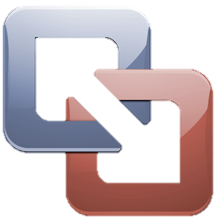 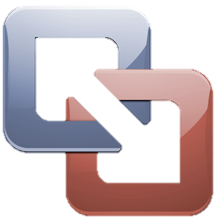 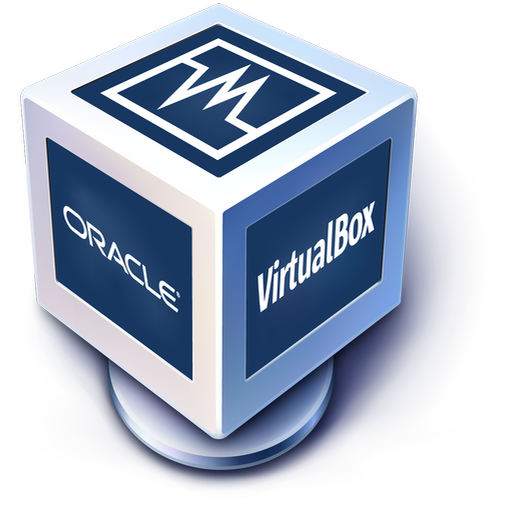 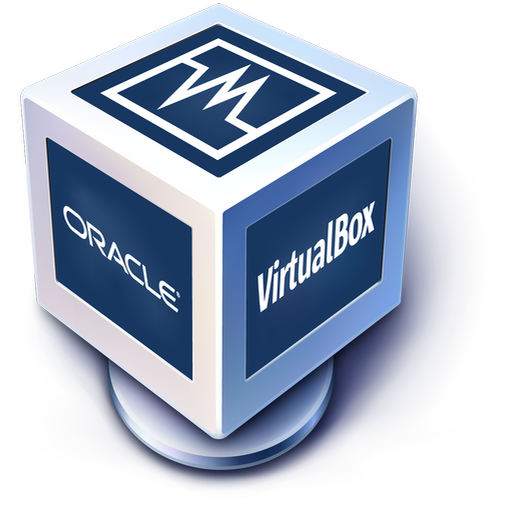 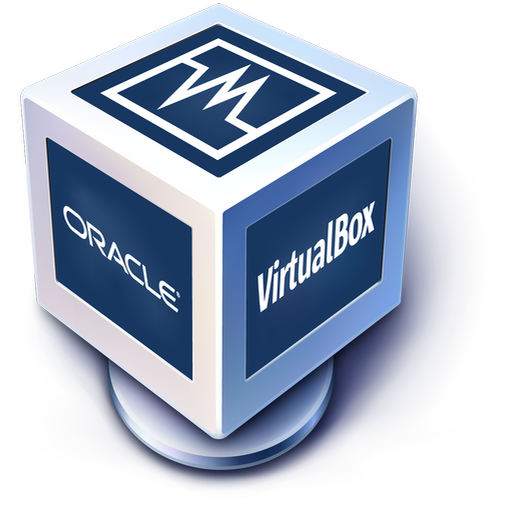 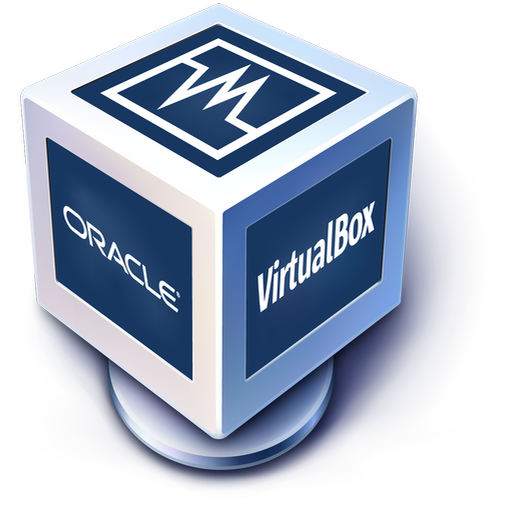 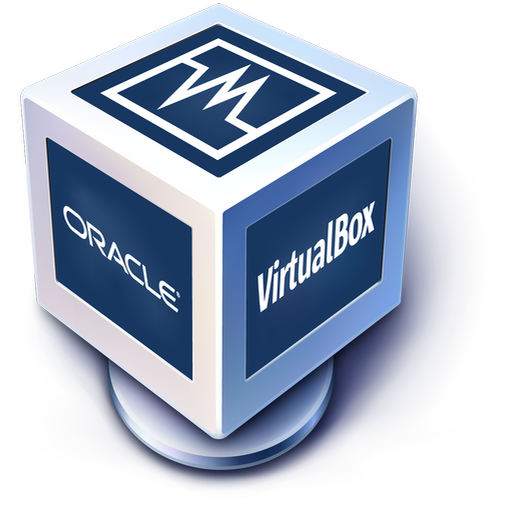 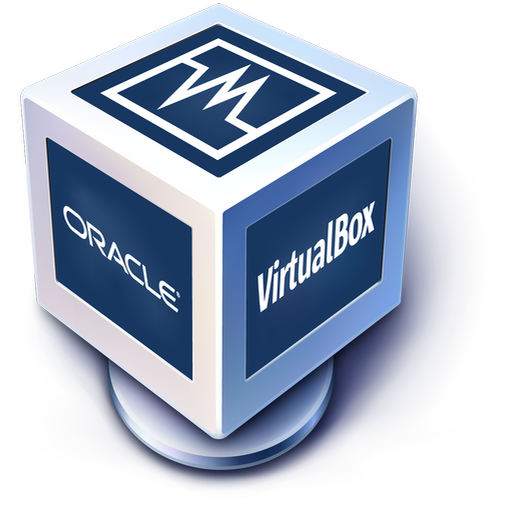 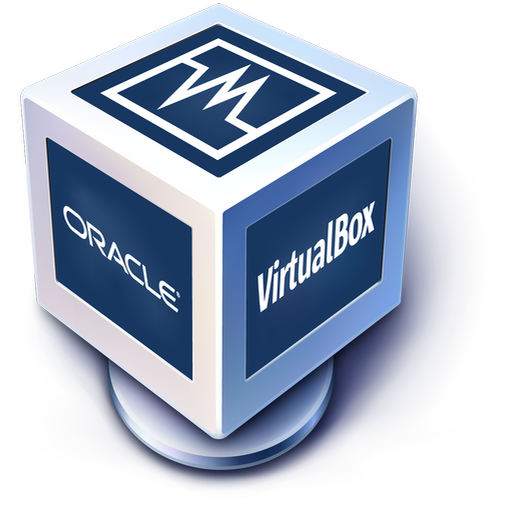 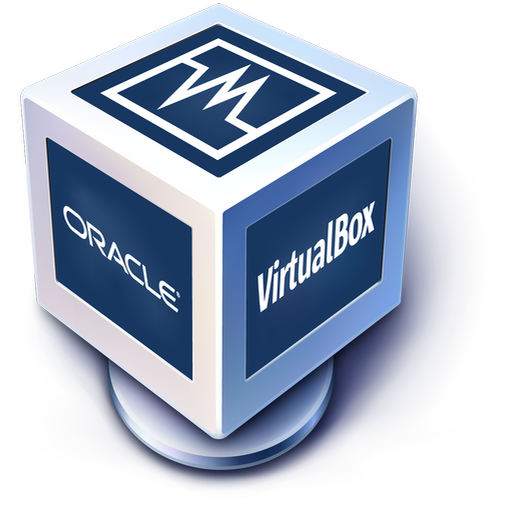 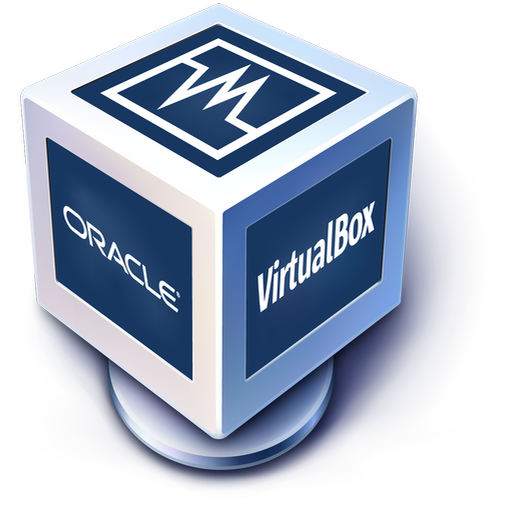 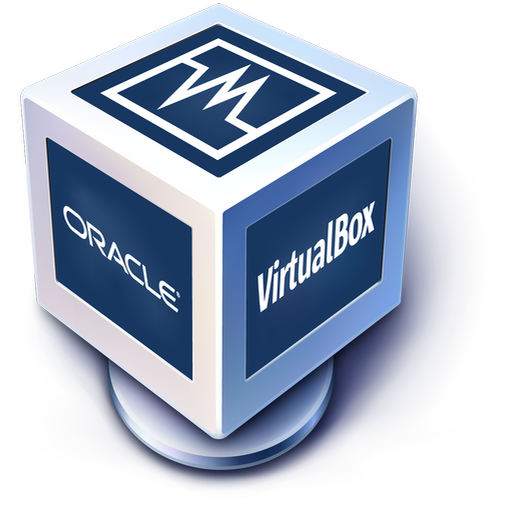 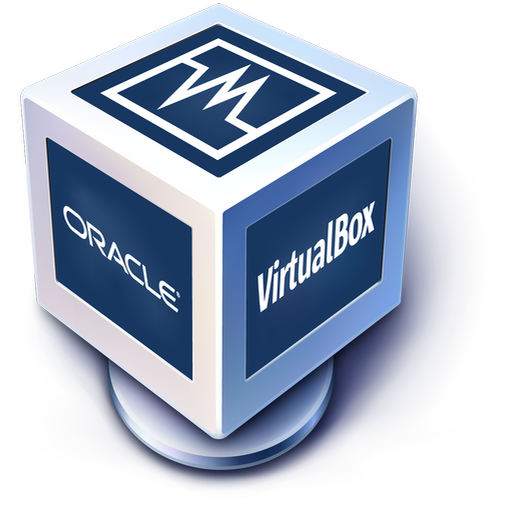 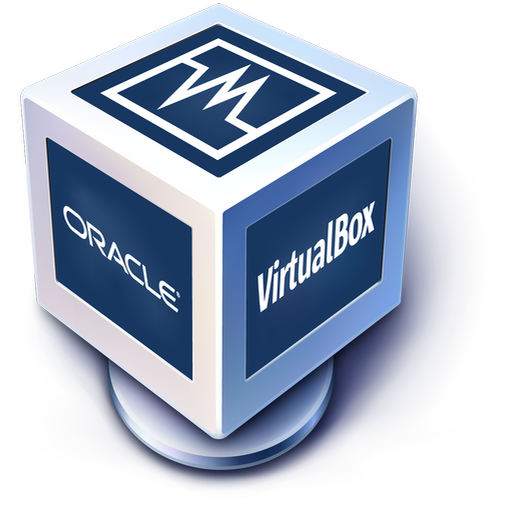 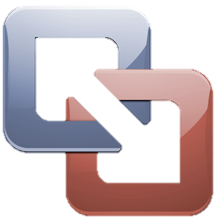 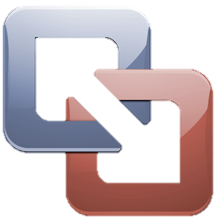 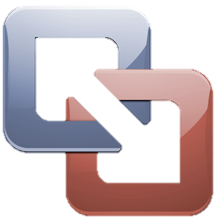 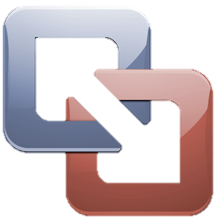 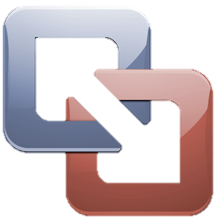 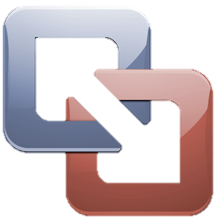 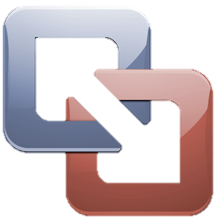 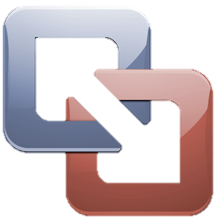 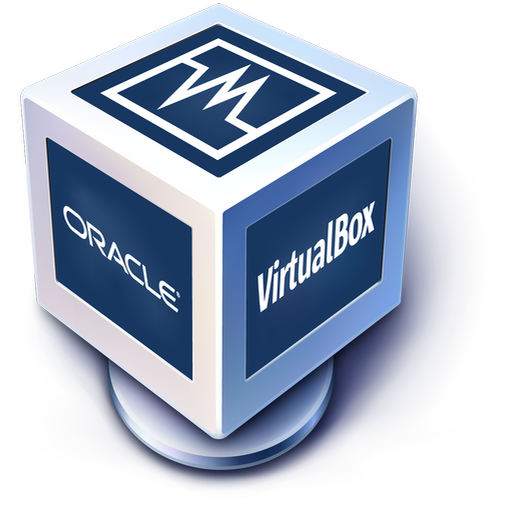 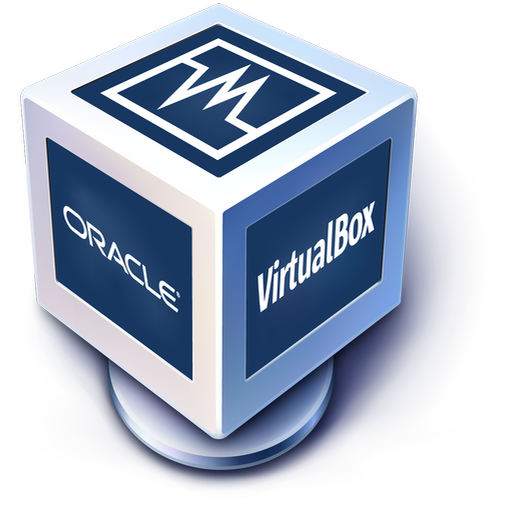 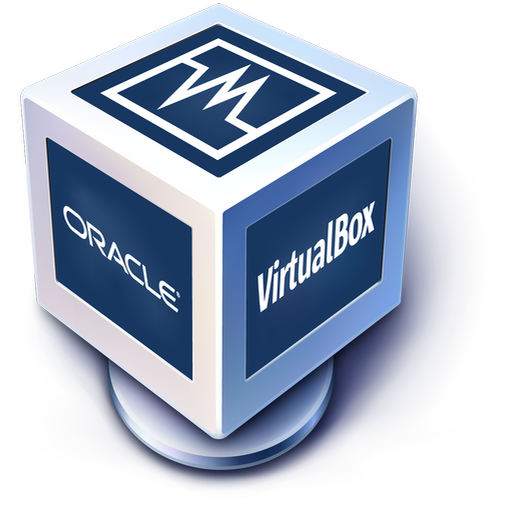 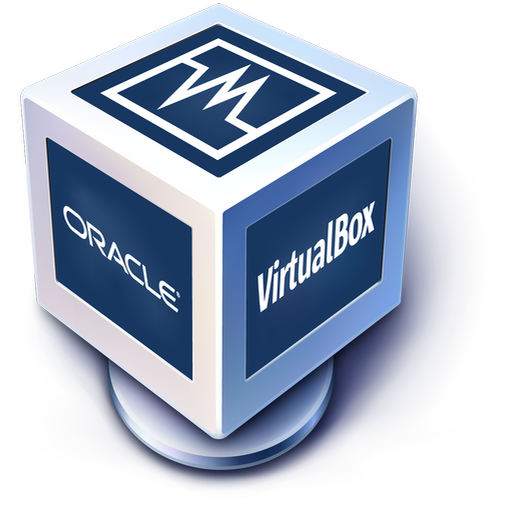 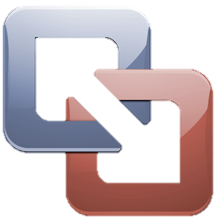 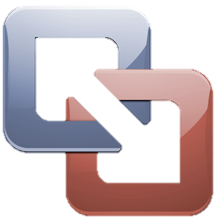 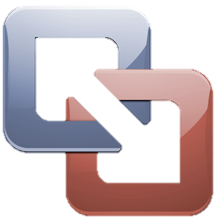 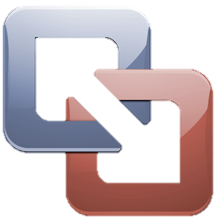 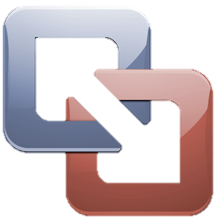 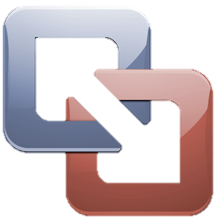 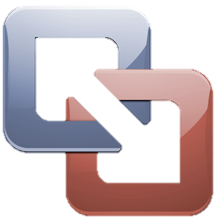 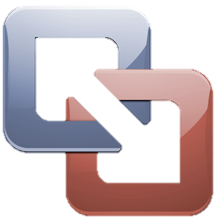 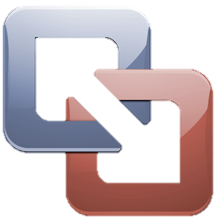 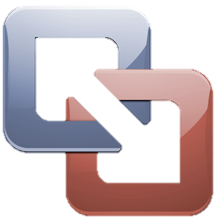 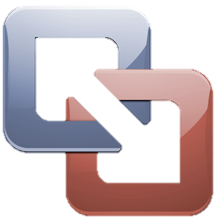 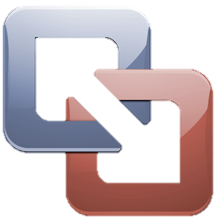 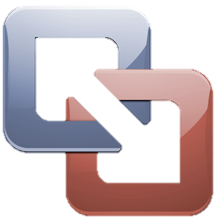 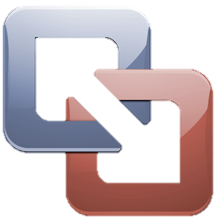 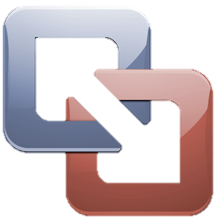 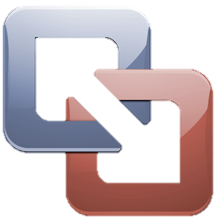 HPC on an IaaS cloud
High cost for consistent use
Requires good bandwidth to cloud provider
Security and privacy  considerations
Static VMs on hardware with scheduler
Every user incurs VM performance penalties
Static mix of VM configurations
[Speaker Notes: There are two common ways to deploy virtual machines for HPC purposes. One is to deploy HPC-oriented VMs in a public cloud, while the other is to deploy VMs on all nodes of a cluster. Both have their challenges.]
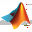 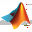 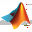 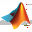 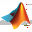 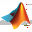 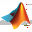 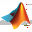 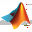 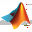 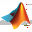 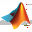 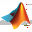 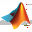 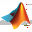 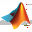 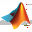 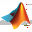 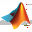 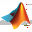 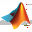 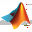 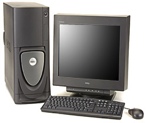 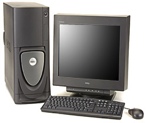 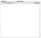 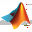 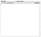 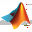 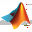 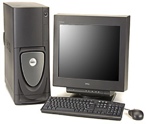 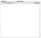 VMs on LLGrid:Providing Productivity to Users
Service Nodes
Compute Nodes
Cluster Switch
Interactive
Users
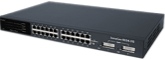 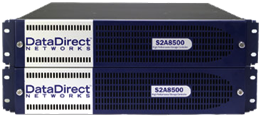 Network 
Storage
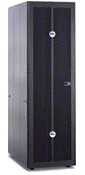 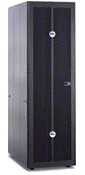 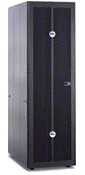 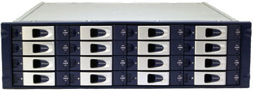 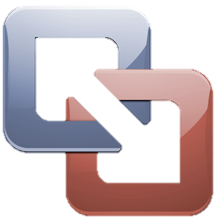 Resource Manager
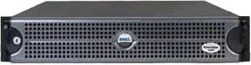 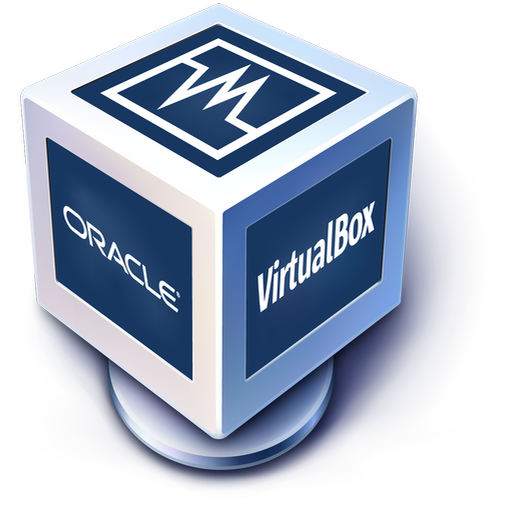 Login Node(s)
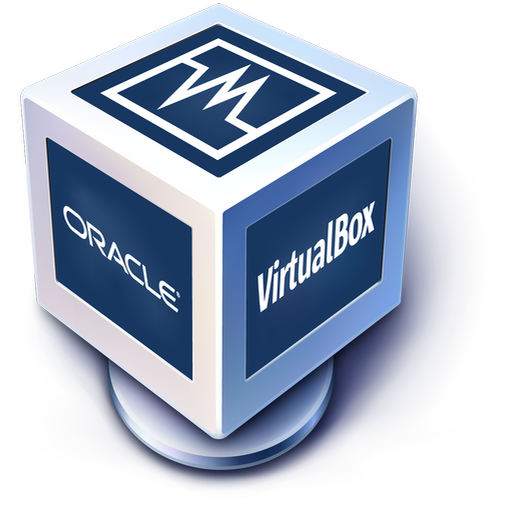 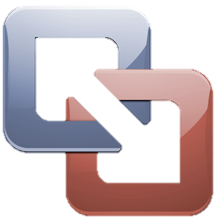 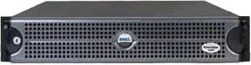 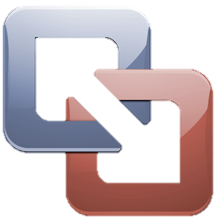 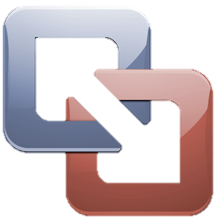 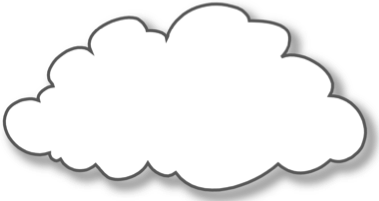 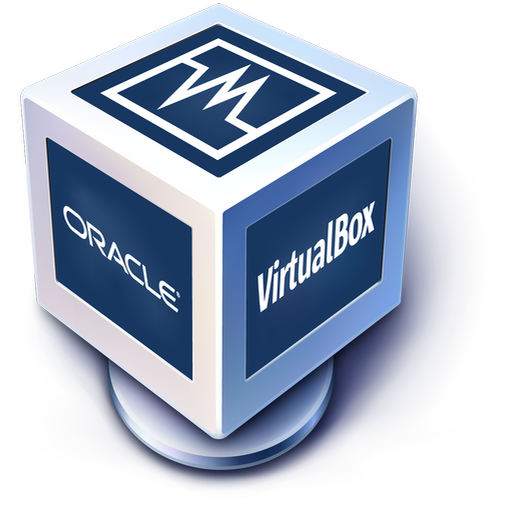 Configuration
Server
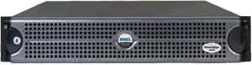 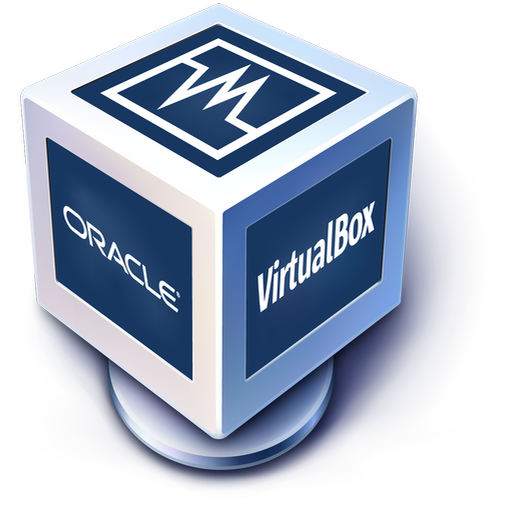 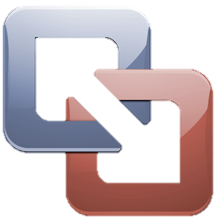 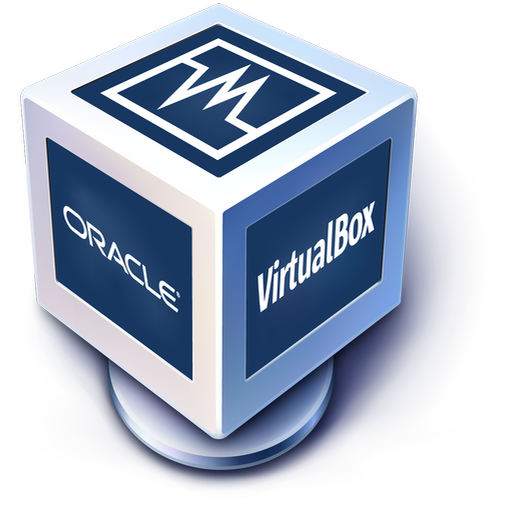 LLAN
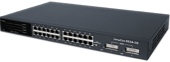 To Lincoln LAN
LAN Switch
Two primary HPC VM users
Older or different OS requirement
Code validated on legacy OS (e.g. RHEL 3)
Application only available on Solaris
Prototyping heterogeneous distributed computing environments
Scheduler executes VMs on cluster as OS encapsulation environment
Deploy on Type 2 hypervisor
Hypervisor API enables VM configuration
Intercept VM shutdown for job shutdown
Provide set of “standard” VMs
Store user VMs in user account
[Speaker Notes: For LLGrid, we decided to take a different approach. We choose to launch VMs as a job through the scheduler. There are two primary reason for using VMs in HPC: needing older or different OSs than the bare metal OS on the cluster or the need to prototype heterogeneous, distributed computing environments. Otherwise, users just run their jobs on the bare-metal OS.]
VMs on LLGrid Features
Stripped virtual machines
Stock kernel
Scientific libraries
No services or applications
Job execution written into /etc/init.d script
Job completion triggers VM shutdown/teardown
Central file system shared through host OS
Single job slots and job array launching
Jobslot overloading available
Launch more than one VM per jobslot
Constrained by compute node resources (memory, cores, etc.)
[Speaker Notes: Here are more features that this approach affords.]
Outline
Introduction to Virtual Machines

VM Features

VMs in HPC

Launch Time Results

Summary and Future Work
[Speaker Notes: This is just the outline.]
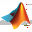 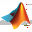 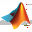 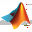 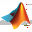 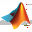 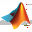 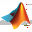 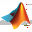 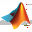 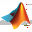 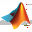 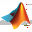 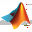 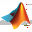 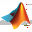 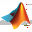 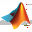 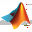 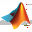 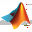 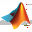 Launch Time Experiment Setup
Service Nodes
Compute Nodes
Cluster Switch
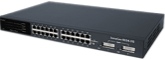 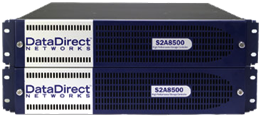 Network 
Storage
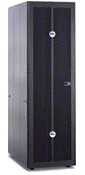 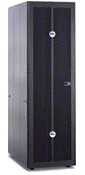 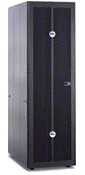 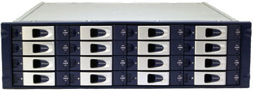 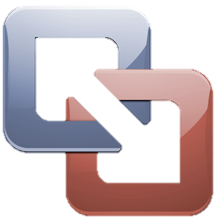 Resource Manager
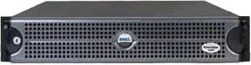 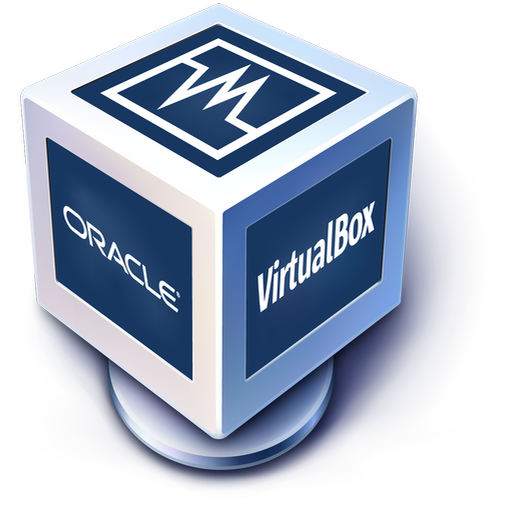 Login Node(s)
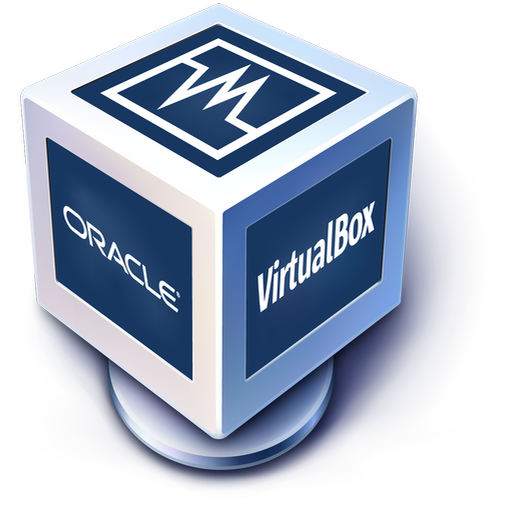 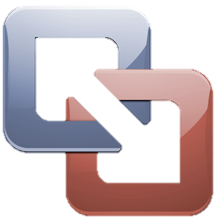 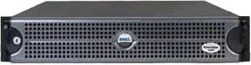 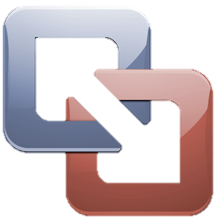 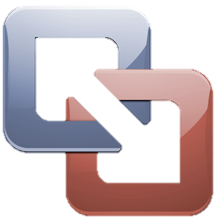 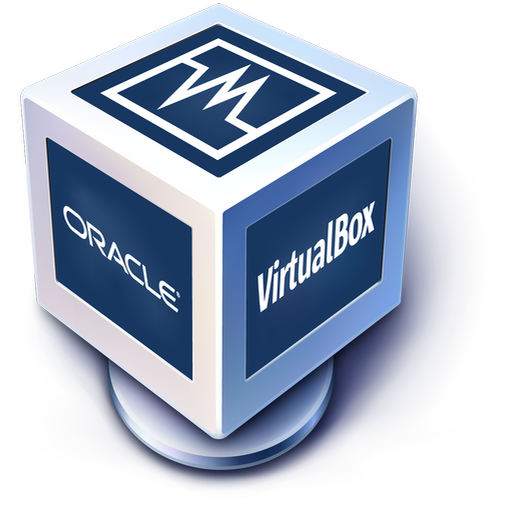 Configuration
Server
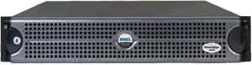 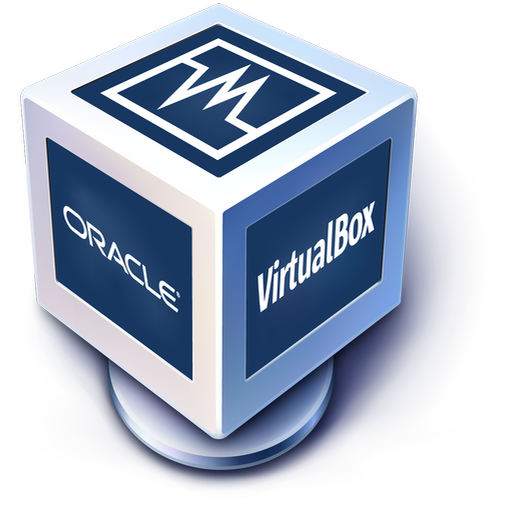 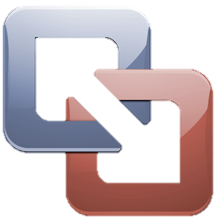 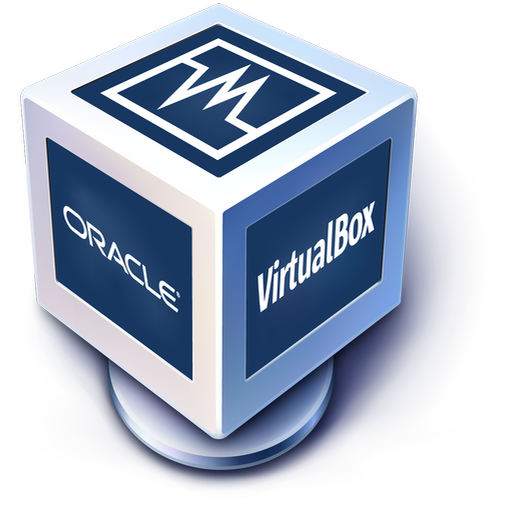 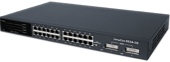 LAN Switch
Dell PowerEdge 1955 blades
Dual-dual core 3.2 GHz Xeon CPU
8 GB RAM per blade
10GigE core network, 1GigE to blades
DDN SFA 10K storage array
Grid Engine ver. 6.2u5 scheduler
VM images: Debian Linux 6.0.4 i386
Eight dedicated nodes
Compare un-optimized VMs with optimized VM images
Varied jobslots launched and jobslot overloads
Socket-based time logger
[Speaker Notes: This slide provides the details of our VM launch time experiment. It would be no use to pursue this method of using VMs in an HPC environment if launch times were bad. We used 8 dedicated blades and compared un-optimized VMs with optimized VMs. We varied the number of jobslots used for launches and the jobslot overload. For timing we used a socket-based time logger which gave us as good or better timing results than using network time protocol (NTP).]
Launch Time Results
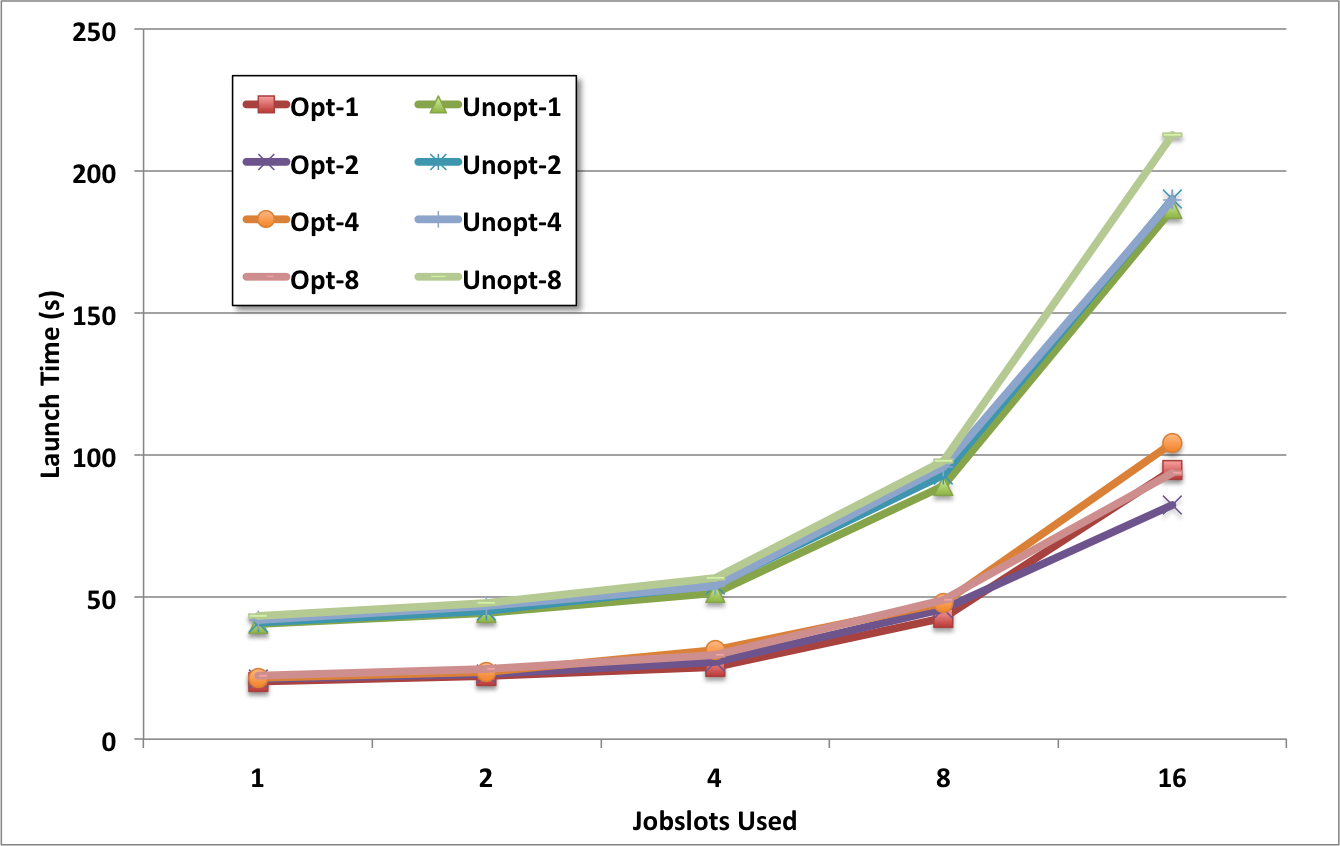 Optimized VMs launch significantly faster than unoptimized
Overloading jobslots does not impact launch time much
[Speaker Notes: The launch time results show that optimized VMs launch significantly faster than unoptimized ones, and overloading jobslots does not impact launch time much.]
Outline
Introduction to Virtual Machines

VM Features

VMs in HPC

Launch Time Results

Summary and Future Work
[Speaker Notes: This is just the outline.]
Summary and Future Work
VMs at the heart of Cloud Computing
Can judiciously use VMs in HPC environments
Encapsulate older OS environments rather than re-validate software
Enable large-scale distributed environments in clusters
VM launches add modest overhead to job launches
Can add performance penalty to disk and network I/O

Future work
Parallel job launches (MPI, PGAS ,etc.)
Support VMWare virtual machines
Demonstrate persistent services in VMs (including dynamic DNS)
Transition technology to researchers and sponsored projects
[Speaker Notes: This slide summarizes and lists some future work.]